بسم الله الرحمان الرحیم
ارتباط:به معنی انتقال اطلاعات ازیک فردبه فرددیگر،درتعریفی دیگرانتقال پیام ازفرستنده به گیرنده است فرایندی پویاست(کیفیت وکمیت ان متغیراست) ارتباط درسکوت ومیان اجزای بی جان نیزوجوددارد.ارتباط ویژگیهایی برای موثربودن ،وموانعی دارد . میتواندکلامی وغیرکلامی باشد.
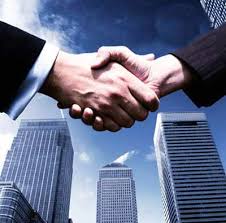 ارتباط متشکل ازمراحل سه گانه میباشد.1-مرحله آشنایی2-مرحله عمل3-مرحله پایانیکه هرکدام بایدهاونبایدهایی دارد.درزیربه این بحث به اختصار میپردازیم.
مجاورت
اختصار
همدلی
گوش دادن فعال
ویژگیهای ارتباط موثر
توجه
استفاده از زبان بدن
تمامیت
لحن،زبان وسرعت مناسب
شفافیت وتکرار
اضطراب ومشکلات عاطفی
ناتوانی ومشکلات حسی
گویش
تفاوت های فرهنگی وزبان
بکارگیری اصطلاحات مخصوص،زبان محاوره ای وعامیانه
موانع ارتباط
مشکلات محیطی
مشکلات سلامتی
گام اول:مرحله آشنایی          ارتباطات کلامی درمرحله آشنایی
1-سلام واحوال پرسی کنید.
2-باحالت خوش آمدگویی ازفردبخواهید بنشیند.
3-ازحرکت عجولانه پرهیزنمایید.
4-خودرامعرفی کنید.
5-ازبیماریامراجع بخواهیدخودرامعرفی کند.
6-ازآشنایی بابیماریامراجع ابرازخرسندی نمایید.
ارتباطات غیرکلامی درمرحله آشنایی
1-روی صندلی باحالتی راحت بنشینید.
2-سعی کنیدفاصله شمابابیماریامراجع درحدودیک ونیم مترباشد.
3-بهتراست سرهردوطرف دریک سطح قراربگیرید.
4-هنگام صحبت کردن ازلحن آرام استفاده نمایید.
5-چهره ای دوستانه همراه بالبخند داشته باشید.
6-دستهای خودراروی سینه هایتان نگذارید.
7-پاهای خودراروی هم نیندازید.
8-بالای سربیماریامددجوقرارنگیرید.
9-نگاه خیره نداشته باشید.
گام دوم:مرحله عمل          ارتباطات کلامی درمرحله عمل
1-مطالب رابه زبان اصلی شخص ارائه دهید.
2-صادقانه وصریح صحبت کنید.
3-برای فهمیدن نیازهای شخص سوالات بازبپرسید.
4-قبل ازاعتمادمراجعه کننده به شماسوالات خصوصی نپرسید.
5-سوالات خودراباجمله بندی مطرح نماییدبرای فهم معانی.
6-سوالاتی برای کسب اطلاعات فراترازحدلازم نپرسید.
7-ازارائه پاسخی که باعث خشم درفردمیشودبپرهیزید.
8-ازبیانی که باورها ونگرانی های فردرانادیده گرفته یاموردتمسخرقراردهداستفاده نکنید.
9-ازپاسخهای سطحی بپرهیزیدوتوضیح دهید.
10-باصداقت وتوجیه منطقی به شخص اطمینان دهید.
11-موضوعی راپیش نکشیدکه منجر به کاهش اهمیت احساسات فرد شود .
12-از پاسخ های یک یا دو کلمه ای برای ترغیب به ادامه صحبت استفاده نمایید .
13-در صورت شناخت فرد از شوخ طبعی با احتیاط استفاده کنید.
14-هنگام گوش دادن صحبت نکنید .
15-انتقاد نکنید و ایراد نگیرید .
ارتباطات غیر کلامی در مرحله عمل
1-دستان تان را به هم فشار ندهید .
2-با حالت قدم زدن حرف نزنید.
3-از تکان های خفیف سر برای نشان دادن تداوم توجه استفاده کنید .
4-از سکوت های کوتاه مدت برای تنظیم تفکرات واحساسات شخص استفاده کنید .
گام سوم :مرحله پایانی         ارتباطات کلامی در مرحله پایانی
1-برای سنجش سطح درک فرد از انچه گفته شده است ،در خواست باز خورد نمایید.
2- انچه را گفته شده است جمع بندی کنید.
3-از شخص بپرسید ایاسوال دیگرد دارد،یا موضوع دیگری برای مطرح.
4- به شخص اطمینان دهید که اگر سوال یل مشکلی  داشت  میتواند با شما تماس بگیرد .
5- در صورت نیازتاریخ مراجعه بعدی را به شخص اطلاع دهید
6-خداحافضی کنید.
ارتباطات غیر کلامی در مرحله پایانی
1- از صندلی خود بلند شوید .
2-درصورت امکان شخص راتامحل درهمراهی کنید.
3-باملایمت درراببندید.
باتشکر ازتوجهتان